Tisk ve službách Jednoty bratrské
Dějiny knižní kultury
Litomyšl
1505/06 – Pavel z Meziříčí (od r. 1516 používá podpis Pavel Olivetský z Olivetu) – do roku 1531

Do roku 1518 jediné místo s tisky Jednoty bratrské

1534-1545 zeť Alexandr Oujezdecký (1549 odešel do Polska), 1565 doložen 1 tisk v Litomyšli – držel Olivetského tiskařskou tradici

1580 tiskárnu kupuje Ondřej Graudens – postupně opouští bratrskou tradici, tiskne jezuitské polemiky
Litomyšl– A. Oujezdský
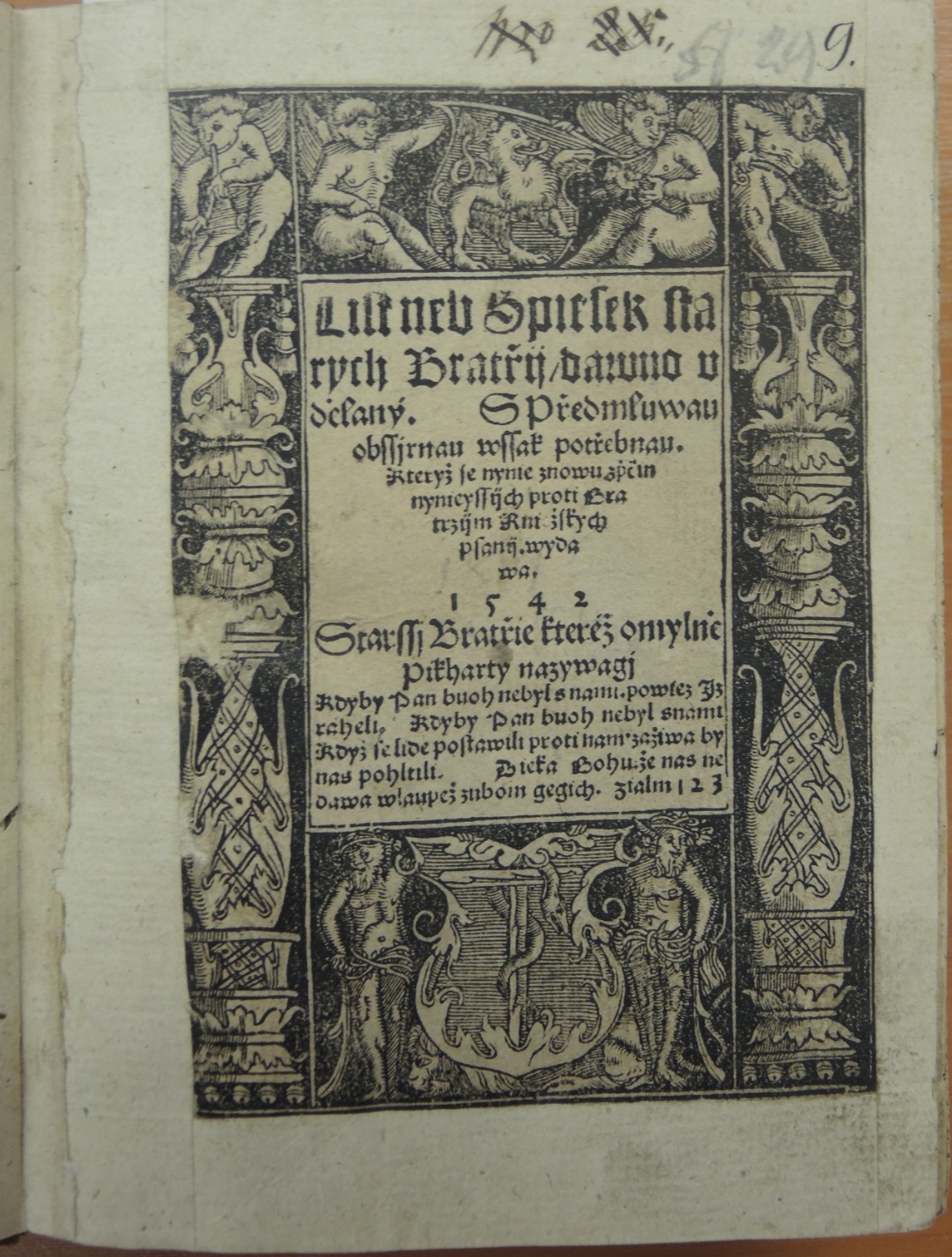 Litomyšl– A. Oujezdský
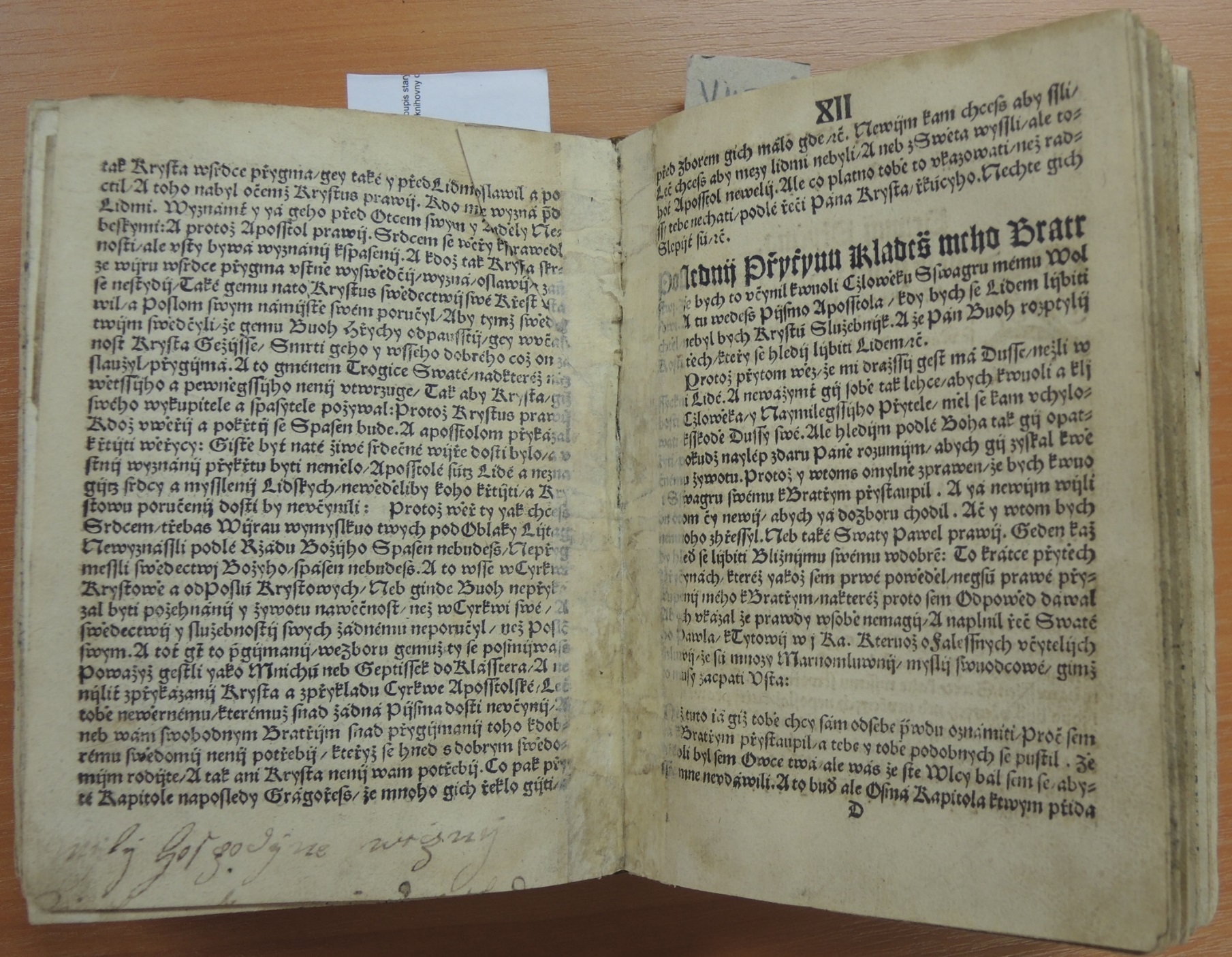 Šamotuly– A. Oujezdský
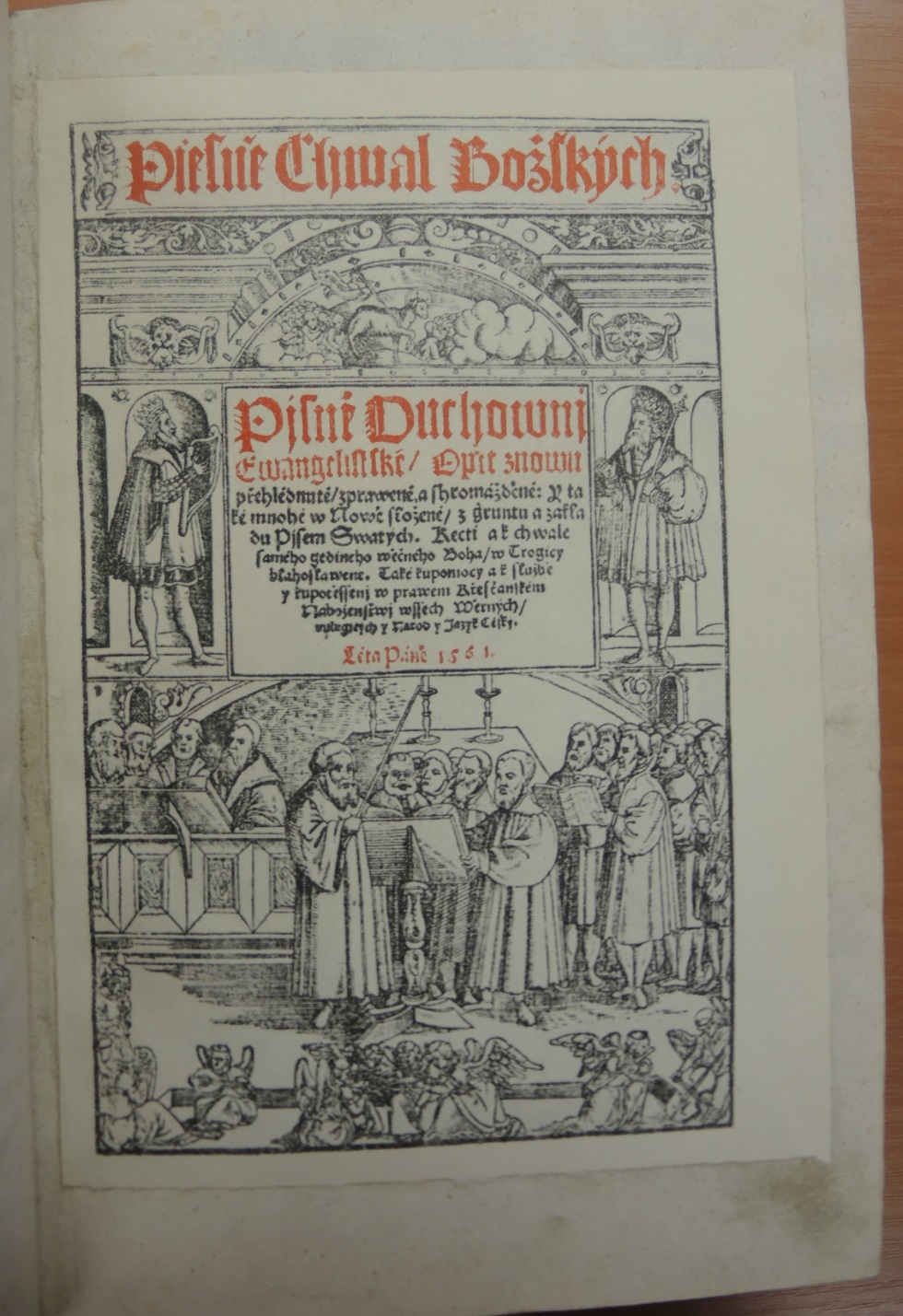 Šamotuly– A. Oujezdský
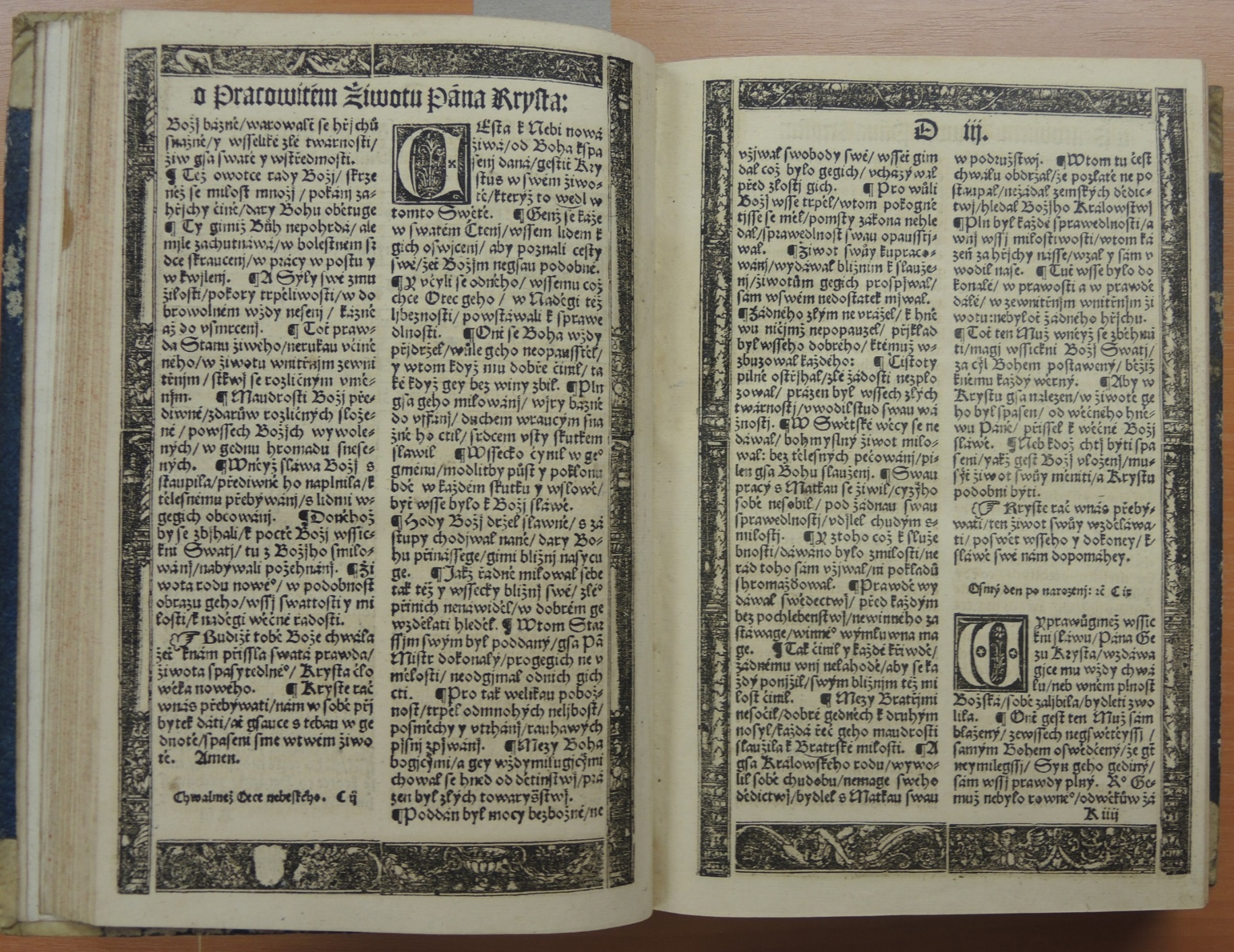 Litomyšl– O. Graudens
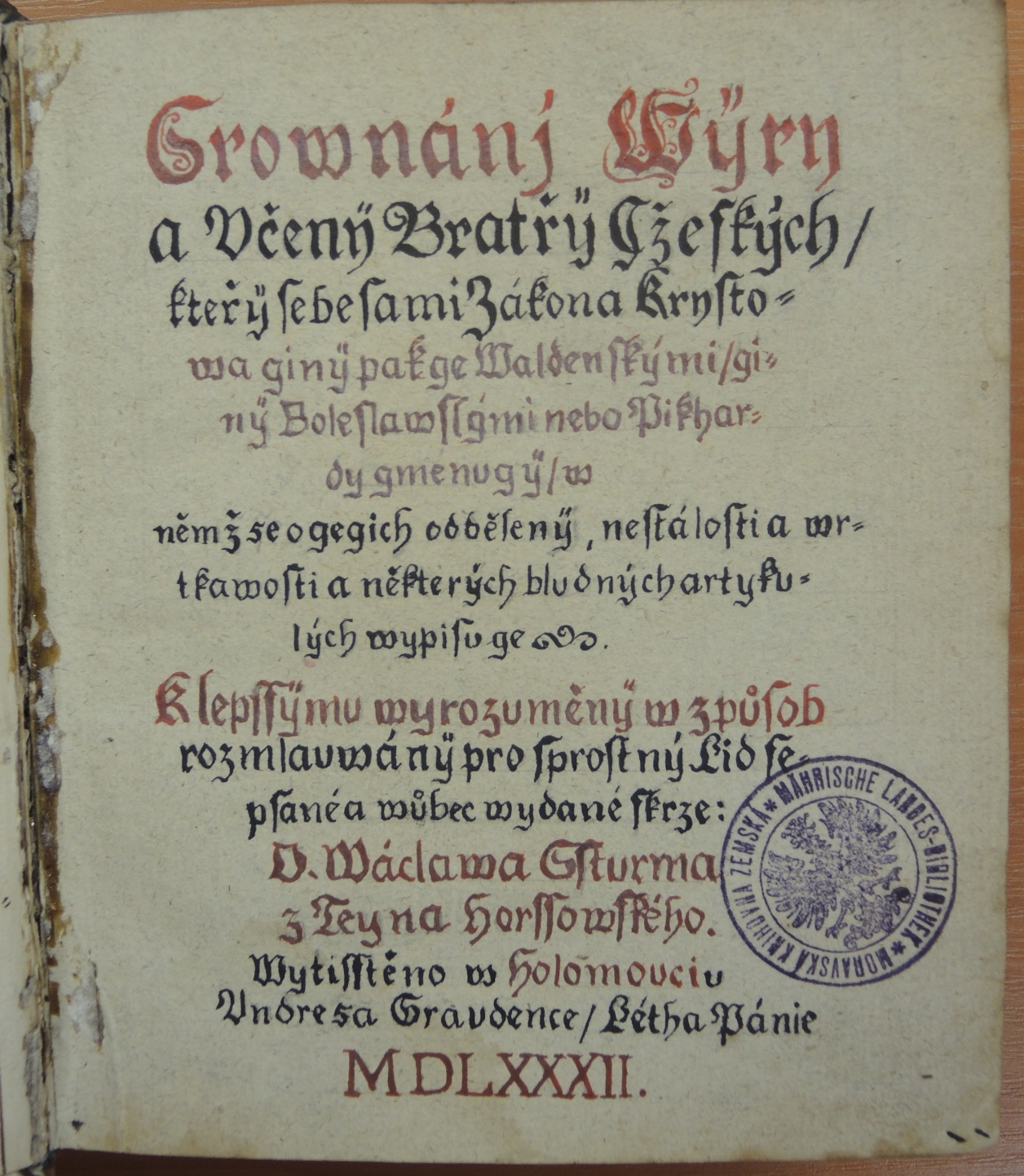 Litomyšl– O. Graudens
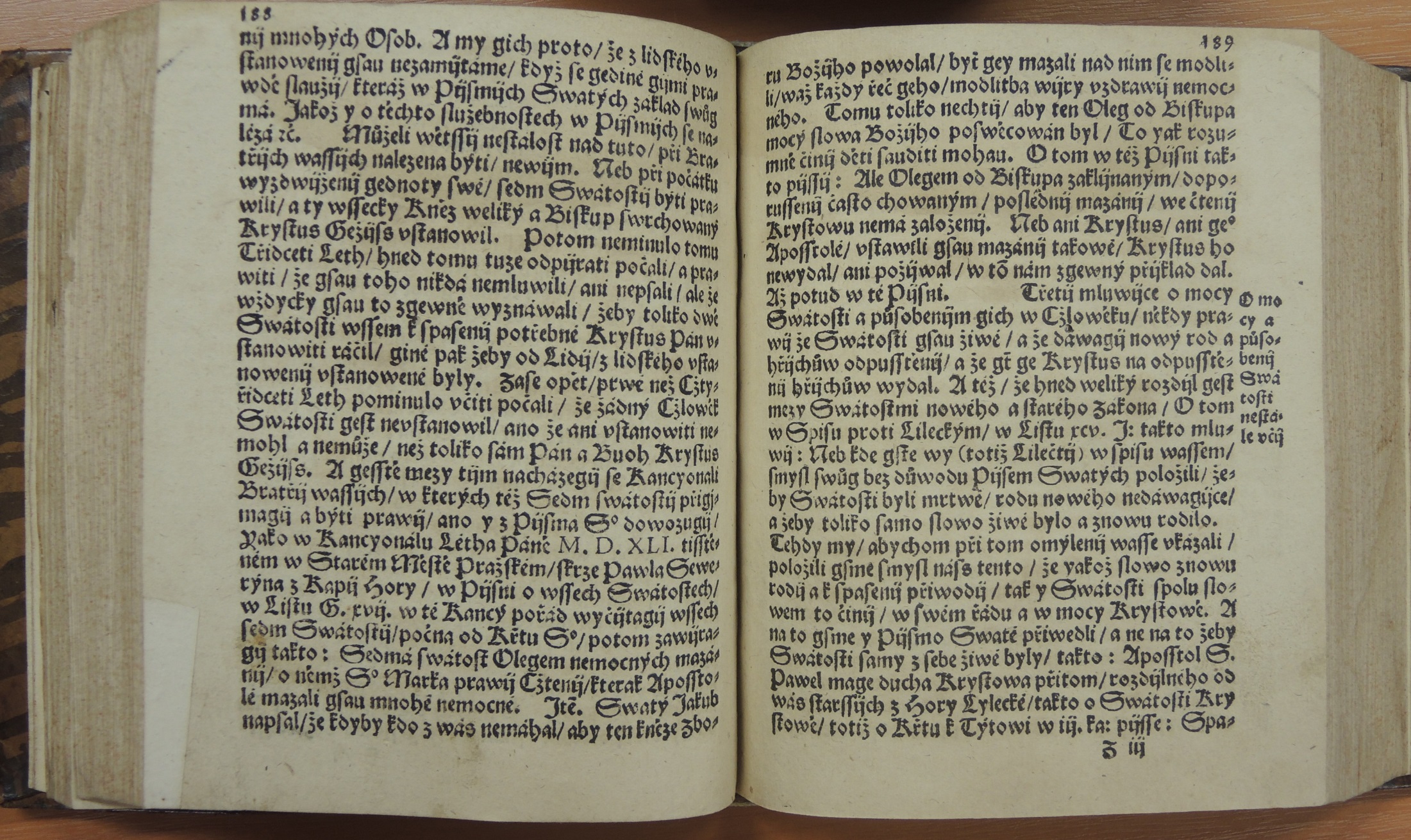 Litomyšl– O. Graudens
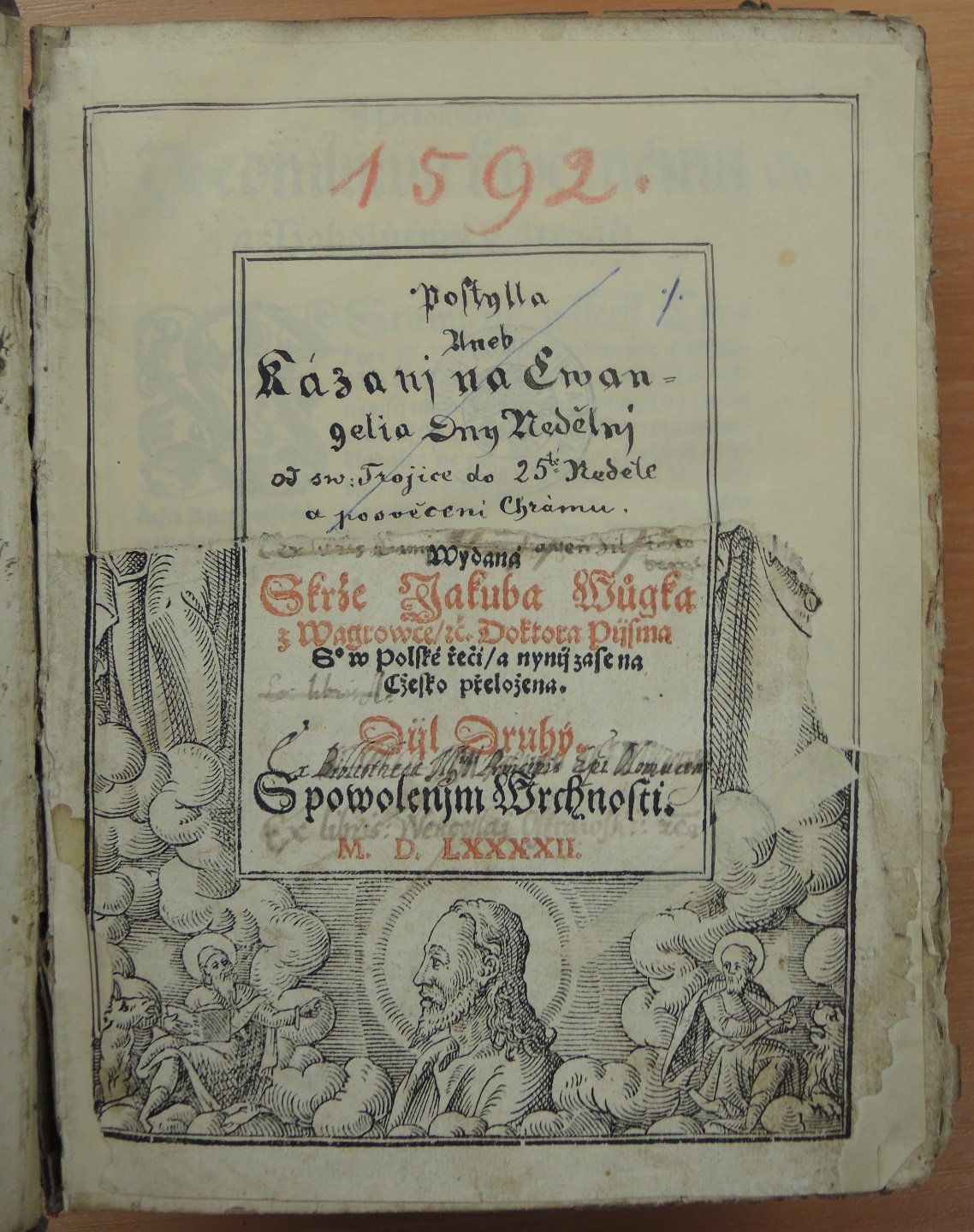 Litomyšl– O. Graudens
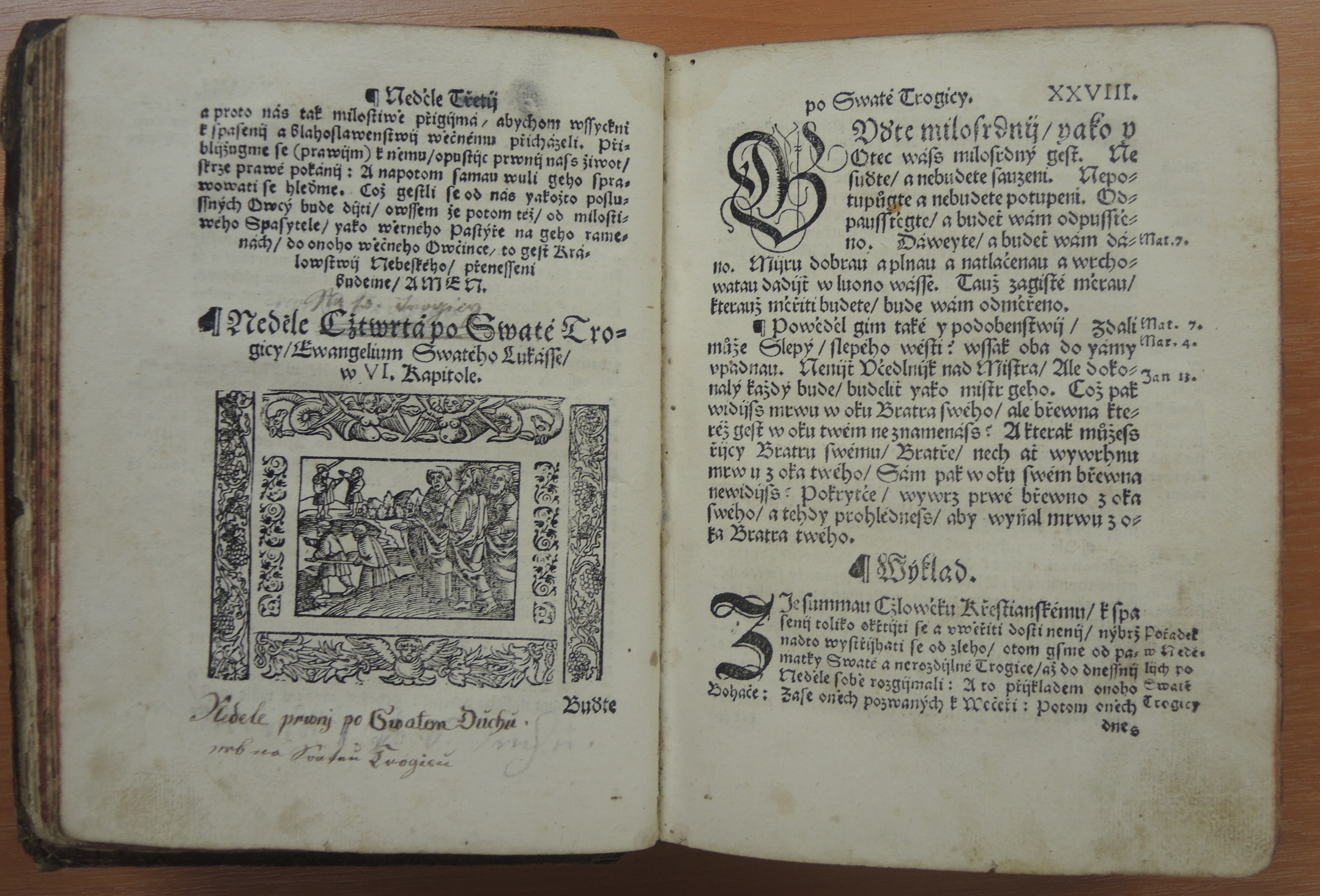 Litomyšl– O. Graudens
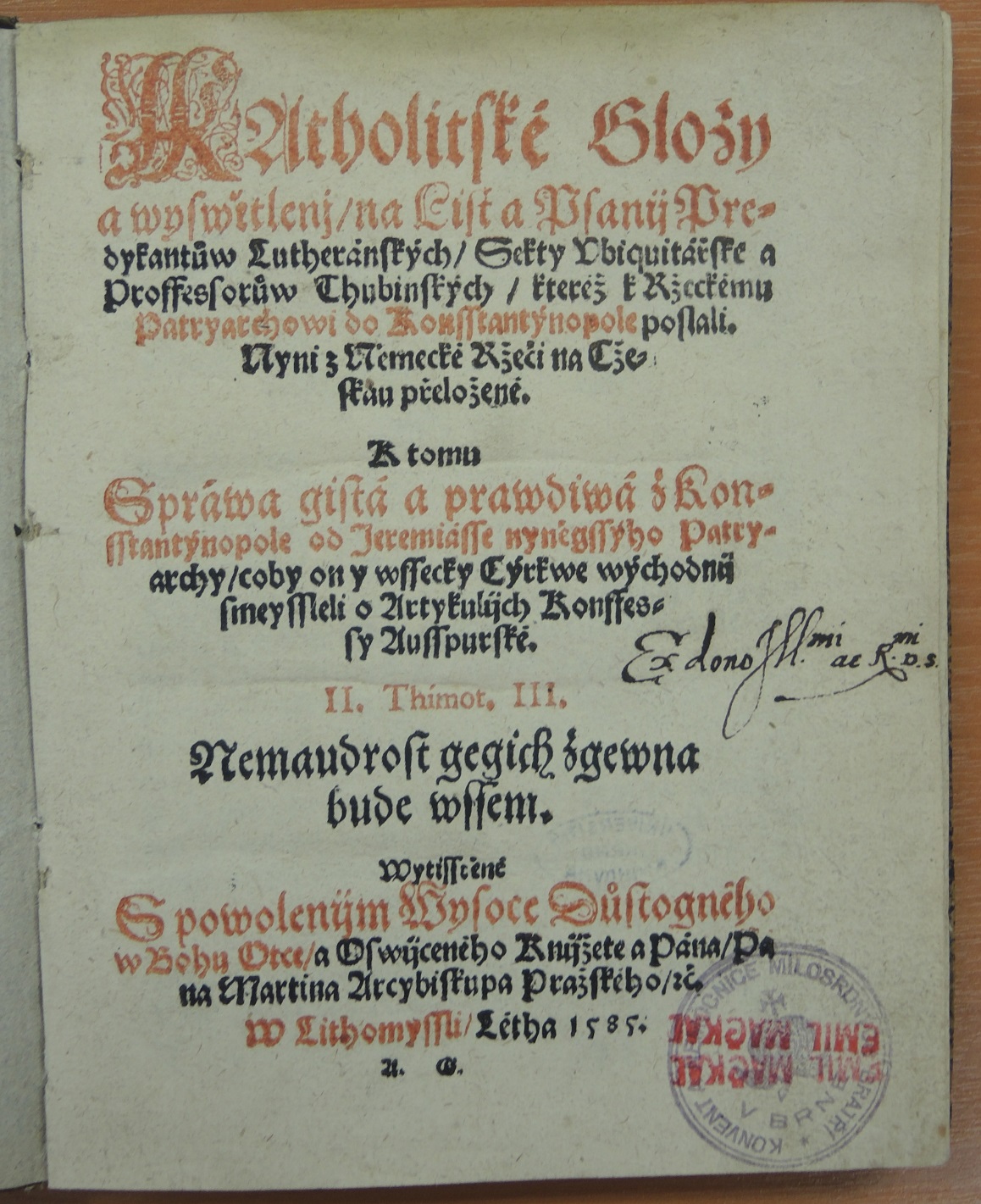 Litomyšl– O. Graudens
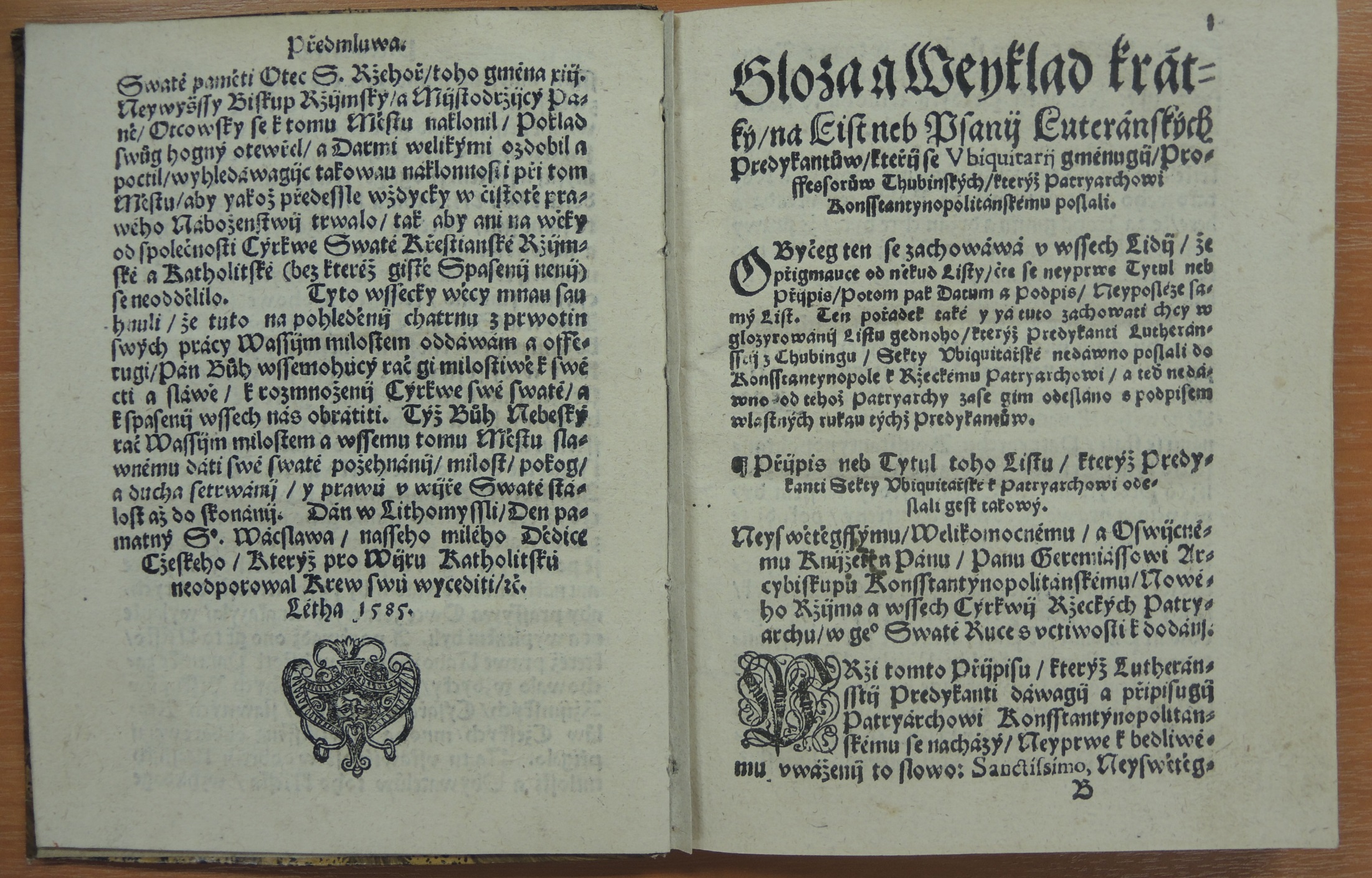 Mladá Boleslav
Tiskařské zázemí Jednoty bratrské
Předstupeň činnosti ivančicko-kralické tiskárny
Část tiskařského materiálu z dílny Mikuláše Klaudyána
Klaudyán působil jako korektor v Norimberku
Knieha lékařská – Norimberk 1517
Mapa Čech – 1517-leden 1518
Mikuláš Klaudyán
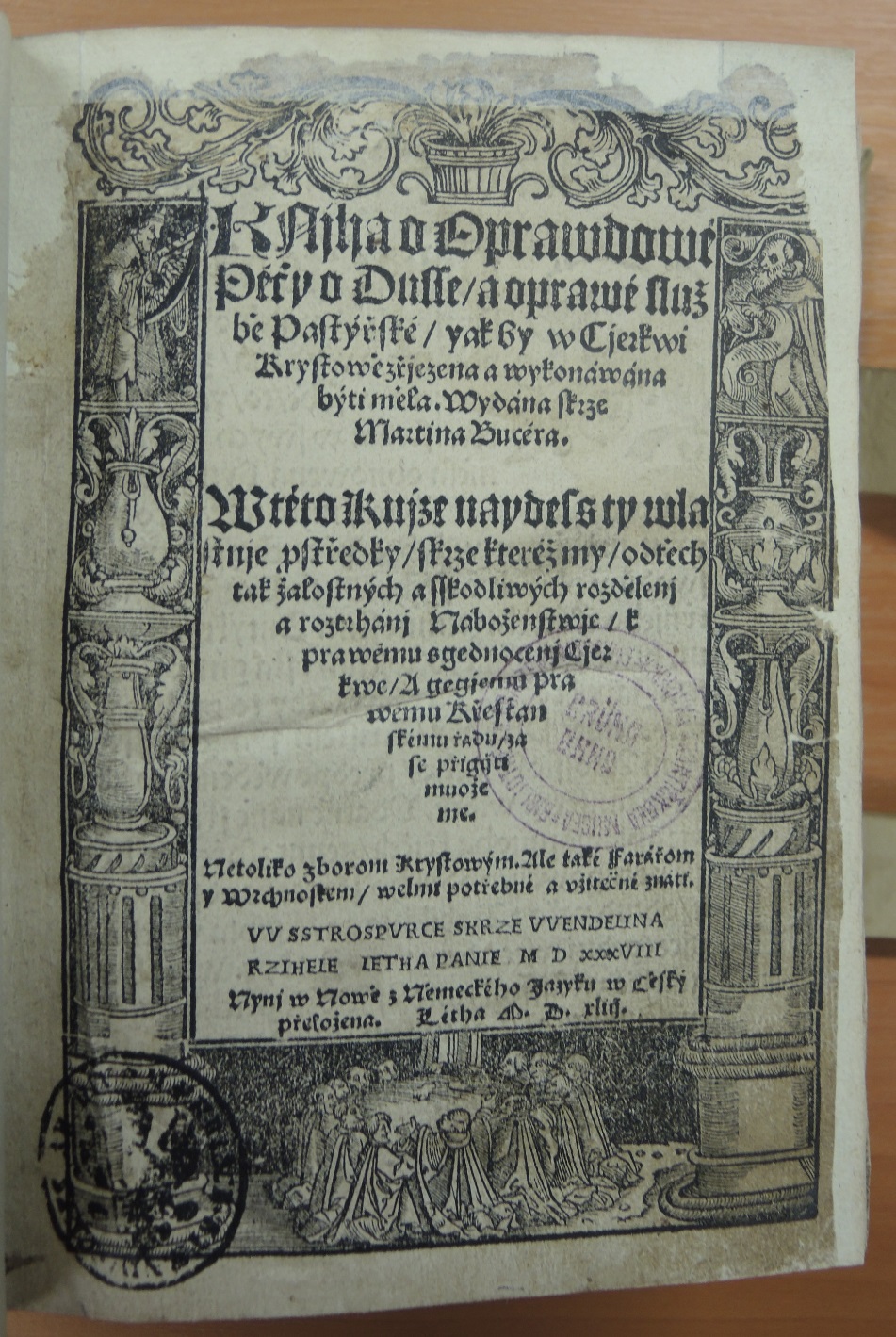 Mikuláš Klaudyán
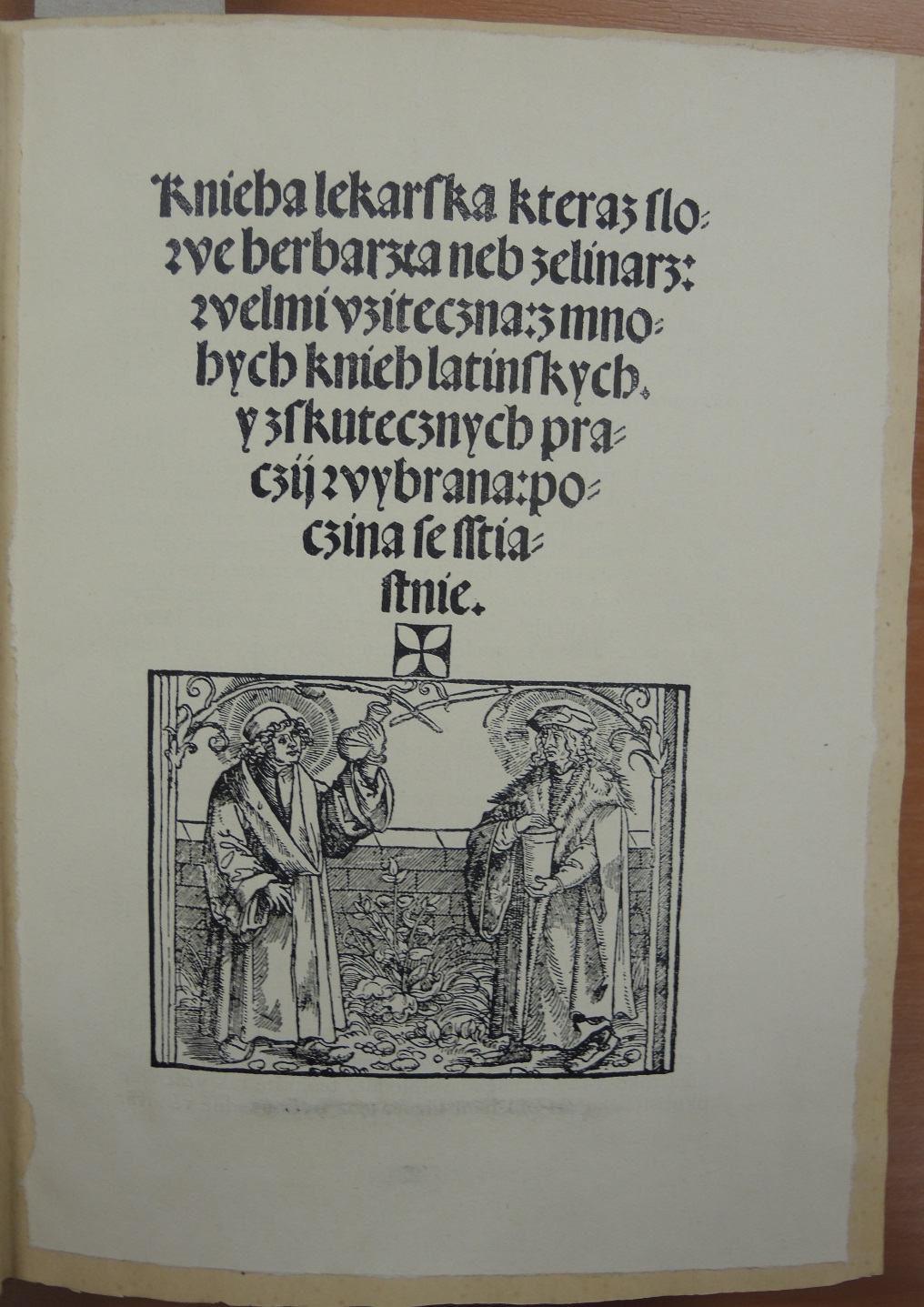 Mikuláš Klaudyán
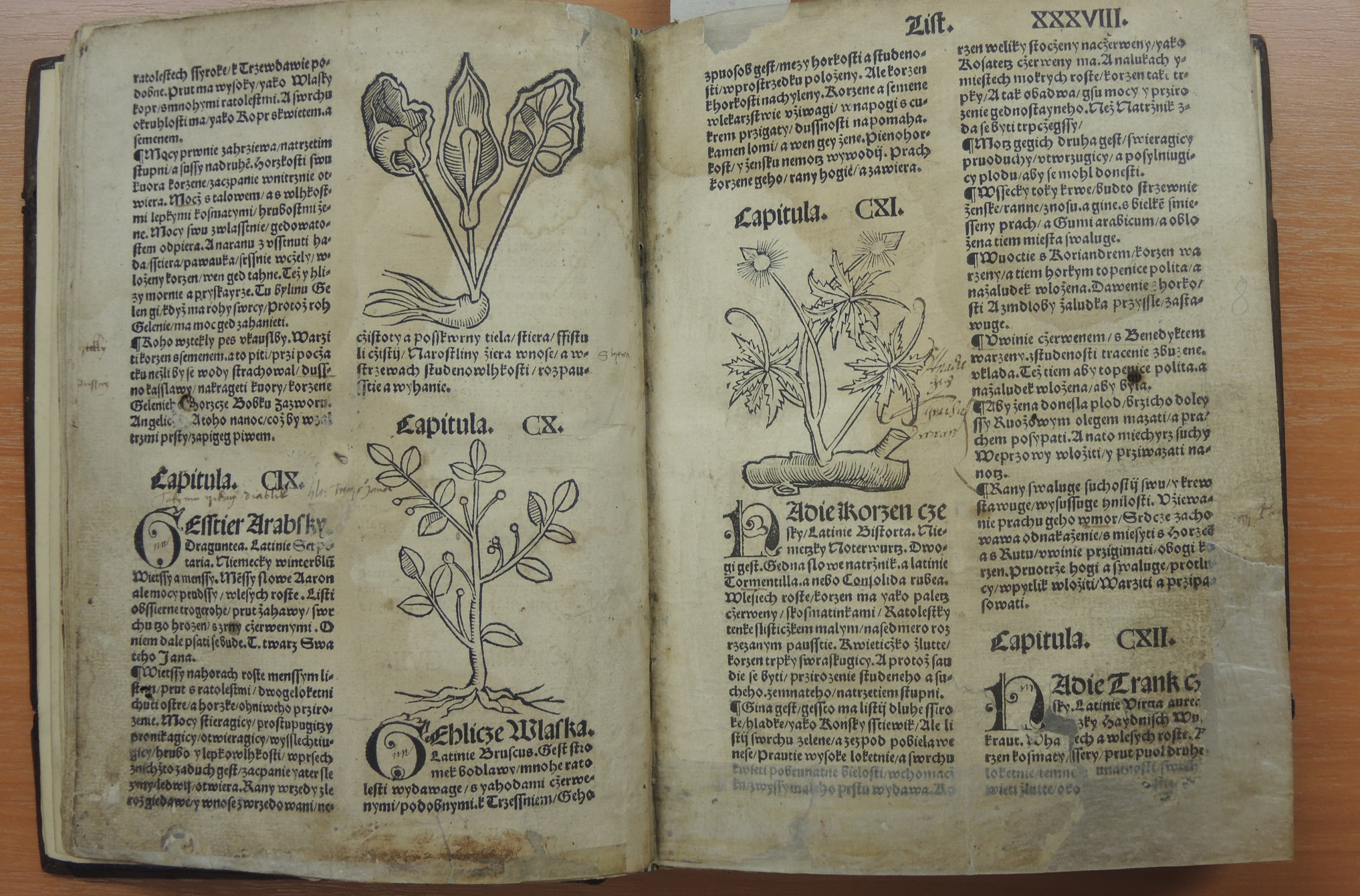 Náměšť nad Oslavou
Nekatolický knihtisk:
Kašpar Aorg, 1533
Jan Pytlík  a Matěj Pytlík z Dvořiště 1533-1535

Po smrti tehdejšího majitele panství (Václav Meziříčský z Lomnice) další tiskařské aktivity nepokračovaly
Ivančice, Kralice
Tiskárna bratrská - 1562-1578  (Ivančice), 1579-1619 (Kralice), 1629-56  (Lešno)
Pod ochranou Pertolda z Lipé a jeho manželky Zuzany z Boskovic
Před etablováním tiskárny kontakty s ideově spřízněnými tiskaři – Kašpar Aorg, J. Günther, Mikuláš Klaudyán, P. Olivetský z O., Alexandr Oujezdský, Pavel Severin,  a s tiskaři z německy mluvících zemí
Po roce 1547 přesun bratrských tisků z Čech na Moravu, ovšem zakázka na Šamotulský kancionál směřovala do Polska (1560-1)
Část vybavení koupena od Oujezdského, tiskárna zřízena na popud Jana Blahoslava v jeho sídle - Ivančicích
Ivančice, Kralice
Tiskárna bratrská
Tisky kvůli utajení neopatřovány úplnými impresy
Též používán papír bez filigránů
Tiskaři – Václav a Zachariáš Solín (Ivančice), Samuel Silvest a Václav Elam (Kralice) 
1620/1621 byly Kralice přepadeny a vypleněny císařským vojskem, tiskárna byla r. 1622 ukryta v zámku v Náměšti nad Oslavou, 1629 převezena přes Přerov do Lešna
V Lešnu se nemusela  skrývat, pod správou JAK byla přičleněna k bratrskému gymnáziu
Ivančice, Kralice
Tiskárna bratrská
V době moravského působení tiskárna pracovala jen pro vnitřní potřebu jednoty
Jediný text určený širšímu publiku – Vyznání víry svaté katolické všech tří stavů Království českého … pod obojí přijímajících (Kralice? 1608)
Průměrně tiskla 4 a v Polsku až 10 titulů ročně
Ivančice – 17 titulů
Kralice  - 70 titulů
Lešno – 160 titulů
Ivančice, Kralice
Tiskárna bratrská
Jednotlivá vydání, i když nesou stejný název, se liší textově i typograficky
Vedle „velkých“ vydání bible a kancionálů bývala pořizována i cenově dostupnější vydání 
Pro šlechtické mecenáše vznikaly „bibliofilské“ exempláře
O nákladu máme jen minimum zpráv, např. 1. díl Kralické šestidílky měl náklad 2000 exemplářů
Ivančice, Kralice
Tiskárna bratrská
Tiskárna disponovala patrně jen 1 lisem, písmo bylo odléváno zřejmě přímo v tiskárně

Ediční plán:
Hlavními díly bible a kancionály
Na dalším místě apologie, konfese, modlitební knihy, perikopy, postily, literatura liturgická, pastorační a vzdělávatelská
Ivančice, Kralice
Tiskárna bratrská
Bible:
Nový zákon (v Blahoslavově překladu z řečtiny; Ivančice 1564 a 1568, nová redakce Kralice 1593-1954, 1596 a 1601)
Šestidílná Bible česká (Kralice, 1. 1579, 2. 1580, 3. 1582, 4. 1587, 5. 1588, 6. 1593-4)
Žaltář Davida svatého (Kralice 1579 a 1581)
Jiřík Strejc Zábřežský: Žalmové aneb Zpěvové stavého Davida (Kralice 1587 a 1598)
Ivančice, Kralice
Tiskárna bratrská
Bible:
Jednodílní Bible česká (Kralice 1596 a 1598)
Biblí české díl šestý totiž Nový Zákon (Kralice 1601)
Rejstřík Písem svatých (Ivančice 1563, Kralice 1597)
Liturgické příručky:
Služba křtu svatého (Kralice 1580)
Ivančice, Kralice
Tiskárna bratrská
Literatura hymnologická:
Písně duchovní evangelitské (Ivančice 1562-64, po 1564?/69?, 1572, 1576,  1577?, Kralice 1579?, 1581, 1583, 1587, 1594, 1598, 1602, 1615 a 1618)
Micheil Weiße: Kirchengeseng, … (Ivančice 1566, Nürnberg 1580, Kralice 1606)
Písně pohřební (Kralice 1586 a 1615)
Rejstřík písní duchovních (Ivančice před 1579?, Kralice před 1599?)
Ivančice, Kralice
Tiskárna bratrská
Literatura hymnologická:
Obrana mírná a slušná kancionálu bratrského, … (Kralice? 1588)
Řeči Boží (Kralice 1592?,  1597, 1604 a 1616)
Rejstřík … Řečí Božích (Ivančice 1563, Kralice 1615)
Postily:
Ondřej Štefan: Výklad řečí Božích (Ivančice 1575)
Jan Kapito: Postila, tj. kázání, … (Kralice 1586)
Ivančice, Kralice
Tiskárna bratrská
Modlitební knihy:
Modlitby, kteréž v suché dny v shromáždění svatých říkány bývají (Kralice 1609)
Školní učebnice a domácí příručky:- Katechismus (Kralice po 1594?, 1604, před 1609 a 1615)
- Začátkové učení dítek křesťanských (=prvouka, Kralice 1613)
- Summa der christlichen Lehre … verdeutsch (Kralice 1619)
Ivančice, Kralice
Tiskárna bratrská
Konfese:
Počet z víry (Ivančice 1564, 1574 – čtyři odlišné verze – Kralice 1607, 1608)
Matouš Konečný: Pravda vítězící, … (Kralice 1614)
Vzdělávatelské a mravně-výchovné publikace:
Jan Blahoslav: Musica, tj. Knížka zpěvákům, náležité zprávy v sobě zavírající (Ivančice 1569)
Evangelia anebo Čtení svatá, kteráž slovou pašije (Ivančice 1571)
Naučení mládencům k službě … církvi se oddávajícícm (Kralice 1585 a 1609)
Ivančice, Kralice
Tiskárna bratrská
V Lešně se tiskárna otevřela vnějším zakázkám
Vydávala tisky latinské, polské, české a německé, určené exulantům a tajným nekatolíkům v Čechách a na Moravě a polskému publiku
Vyšlo zde cca 40 titulů děl JAK